স্বাগতম
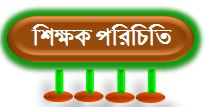 মোঃ শাহিনুর রহমান
সহকারী শিক্ষক (কৃষি) 
মাধবপুর দরগাহ  বাড়ী পৌর দাখিল মাদ্রাসা
মাধবপুর,হবিগঞ্জ।
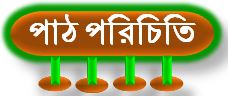 বিষয়ঃ কৃষি শিক্ষা
শ্রেণিঃ সপ্তম
সাধাঃপাঠঃ বনায়ন (পাঠ-১)
আজকের বিষয়ঃ বনায়ন পাঠ-১ ফলদ বৃক্ষ কাঁঠালের পরিচিতি
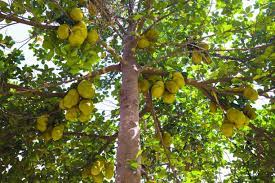 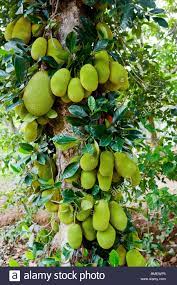 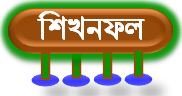 এই পাঠ শেষে শিক্ষার্থীরা...
কাঁঠাল গাছের বৈজ্ঞানিক নাম  বলতে পারবে 
কাঁঠাল গাছ কি ধরনের বৃক্ষ বলতে পারবে
জাত ভেদে কাঁঠাল কত প্রকার ও কী কী তা বলতে পারবে
কাঁঠাল গাছের চারা রোপন ও পরিচর্যা ব্যাখ্যা করতেপারবে।
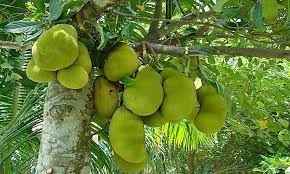 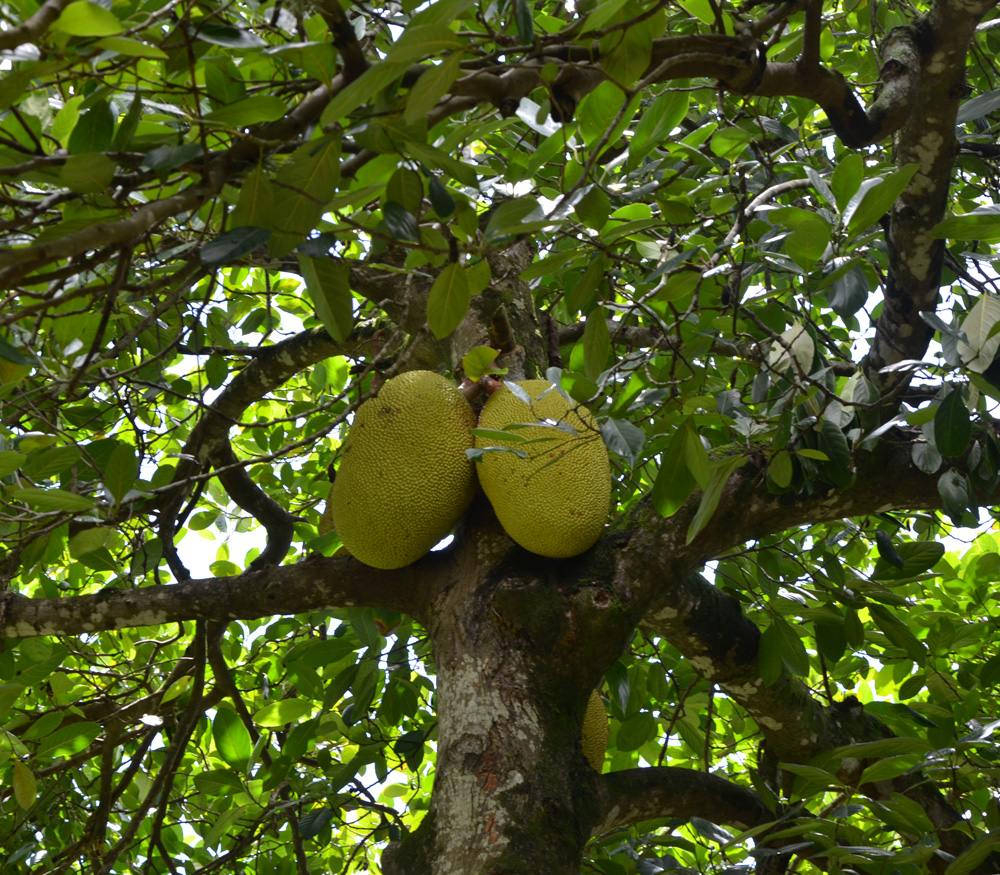 .
কাঁঠাল গাছের বৈজ্ঞাণীক নামঃ  Artocarpus heterophyllus
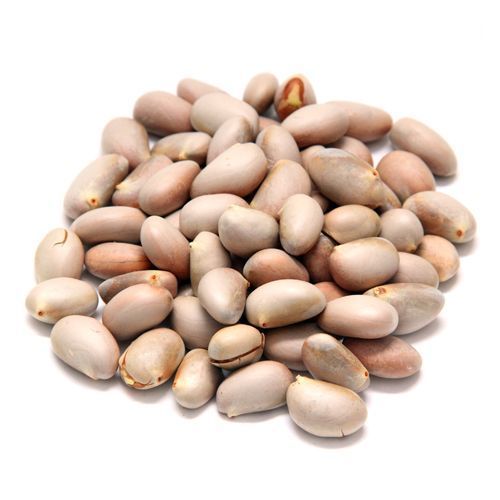 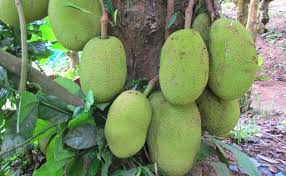 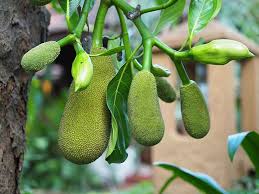 কাঁঠাল গাছ একটি দ্বি-বীজপত্রী,কাষ্টল ও চিরহরিৎ বৃক্ষ।
কাঠ শক্ত ও হলদে রঙের হয়। বীজ সাদা ও ফুল সবুজ রঙের হয়।
একক কাজ
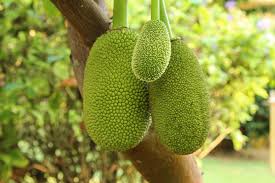 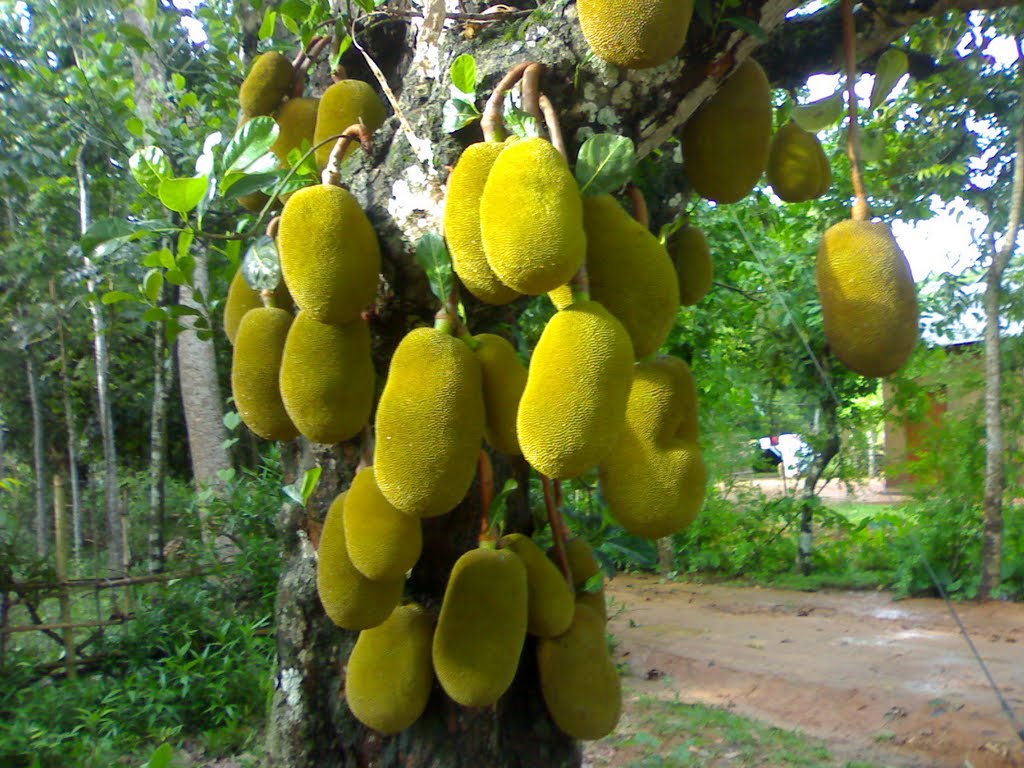 কাঁঠাল কী জাতীয় উদ্ভিদ?
কোয়ার উপর ভিত্তি করে কাঁঠালকে ৩ভাগে ভাগ করা যায়।
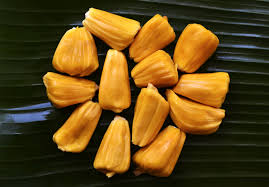 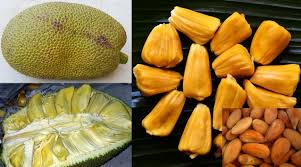 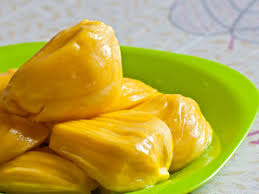 খাজা কাঁঠাল
গলা কাঁঠাল
আধারসা কাঁঠাল
জোড়ায় কাজ
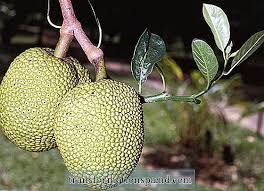 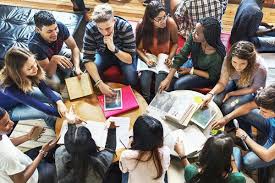 কাঁঠাল গাছের ৪টি গুনাগুন খাতায় লিখ।
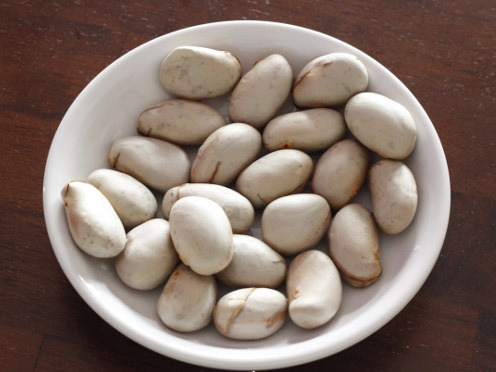 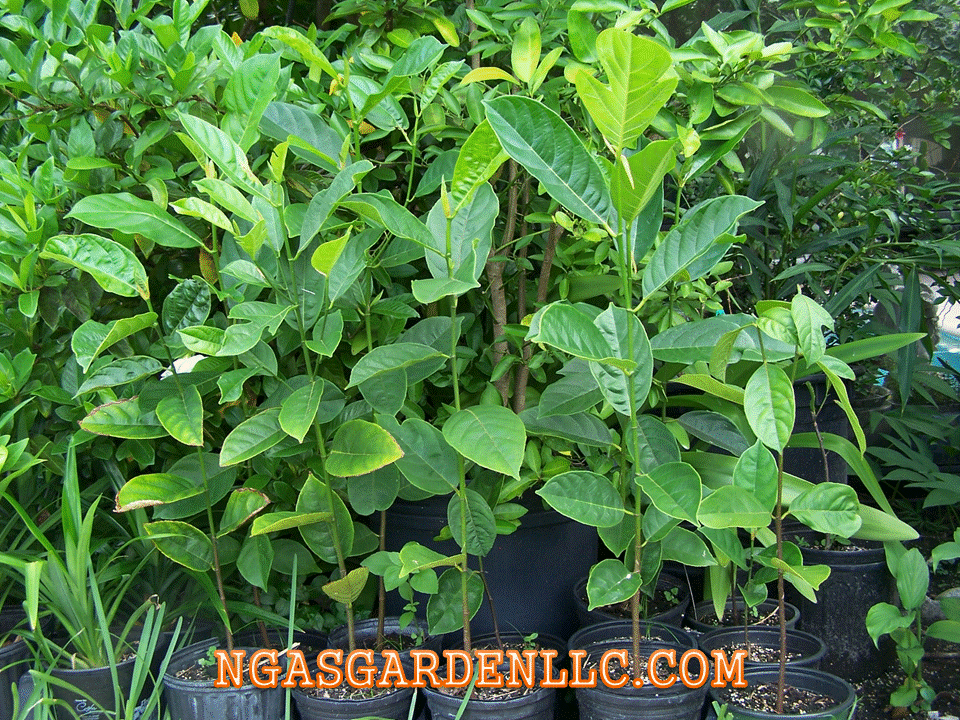 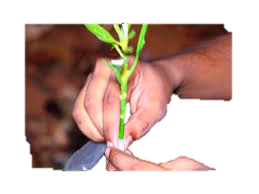 বীজ থেকে চারা উৎপাদন করে বা কলম পদ্ধিতে চারা করে রোপন করা যায়।
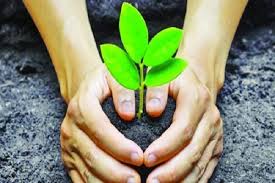 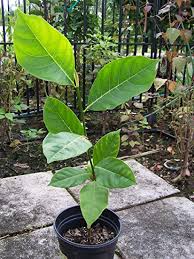 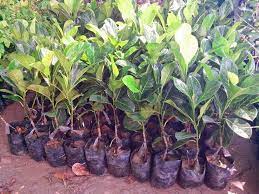 চারা রোপনের পর গোড়ায় মাটি কিছুটা উঁচু করে দিতে হয়।
প্রয়োজনে খরা মৌসুমে পানি সেচ দিতে হবে। মাঝে মাঝে  গোড়ায়  মাটি খুঁচিয়ে আগলা করে দিতে হবে।
দলীয় কাজ
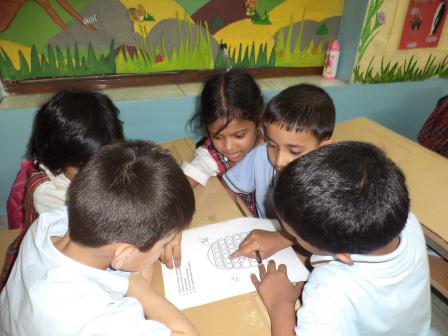 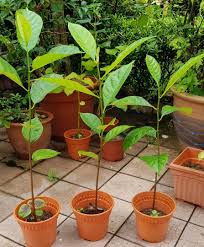 কাঁঠাল গাছের বৈশিষ্ট্য খাতায় লিখ।
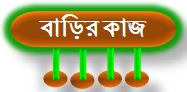 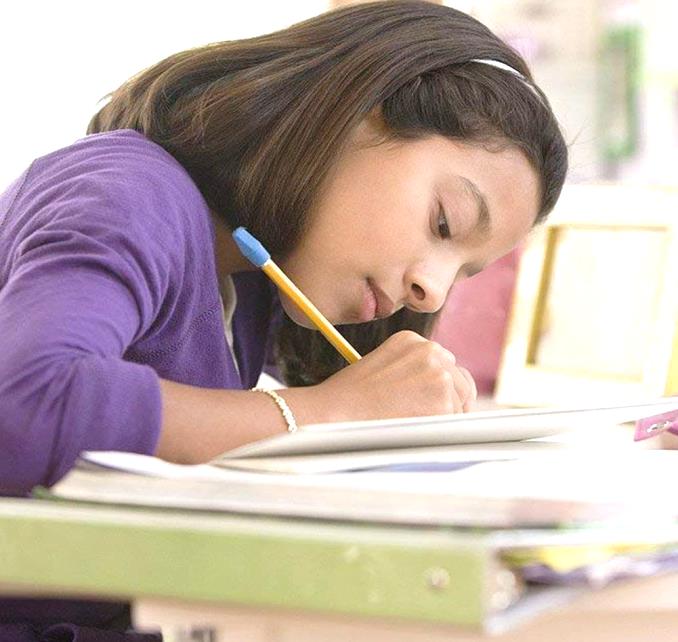 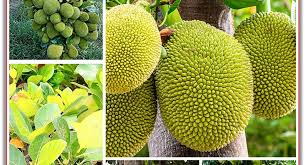 কাঁঠাল গাছের গুরুত্ব ব্যাখ্যা কর।
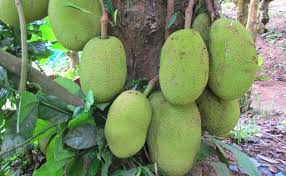 সবাইকে ধন্যবাদ